Esperanto
La ŝalmisto de Hamelin
28 Buchstaben	=	28 Laute
Betonung:
immer auf der vorletzten Silbe
ESPERANTO
5 Vokale: a (alle), e (Ende),i (immer), o (offen), u (unten)
ESPERANTO
Vokale kurz/halblang e: wie ä (wie Ende, nicht wie Esel)o: (wie offen, nicht wie Ofen)
ESPERANTO
C : ts (wie in Zigarre - cigaro)
ESPERANTO
Ĉ : tsch (wie in Tscheche - ĉeĥo)
ESPERANTO
Ĝ : dsch (wie in Dschungel - ĝangalo)
ESPERANTO
Ĥ : ...ch (wie in Yacht - jaĥto)
ESPERANTO
Ĵ: sccch (wie in Journalist - ĵurnalisto)
ESPERANTO
R : möglichst gerollt   rrrrr
ESPERANTO
S : ss (scharf, wie in Kuss – kiso)
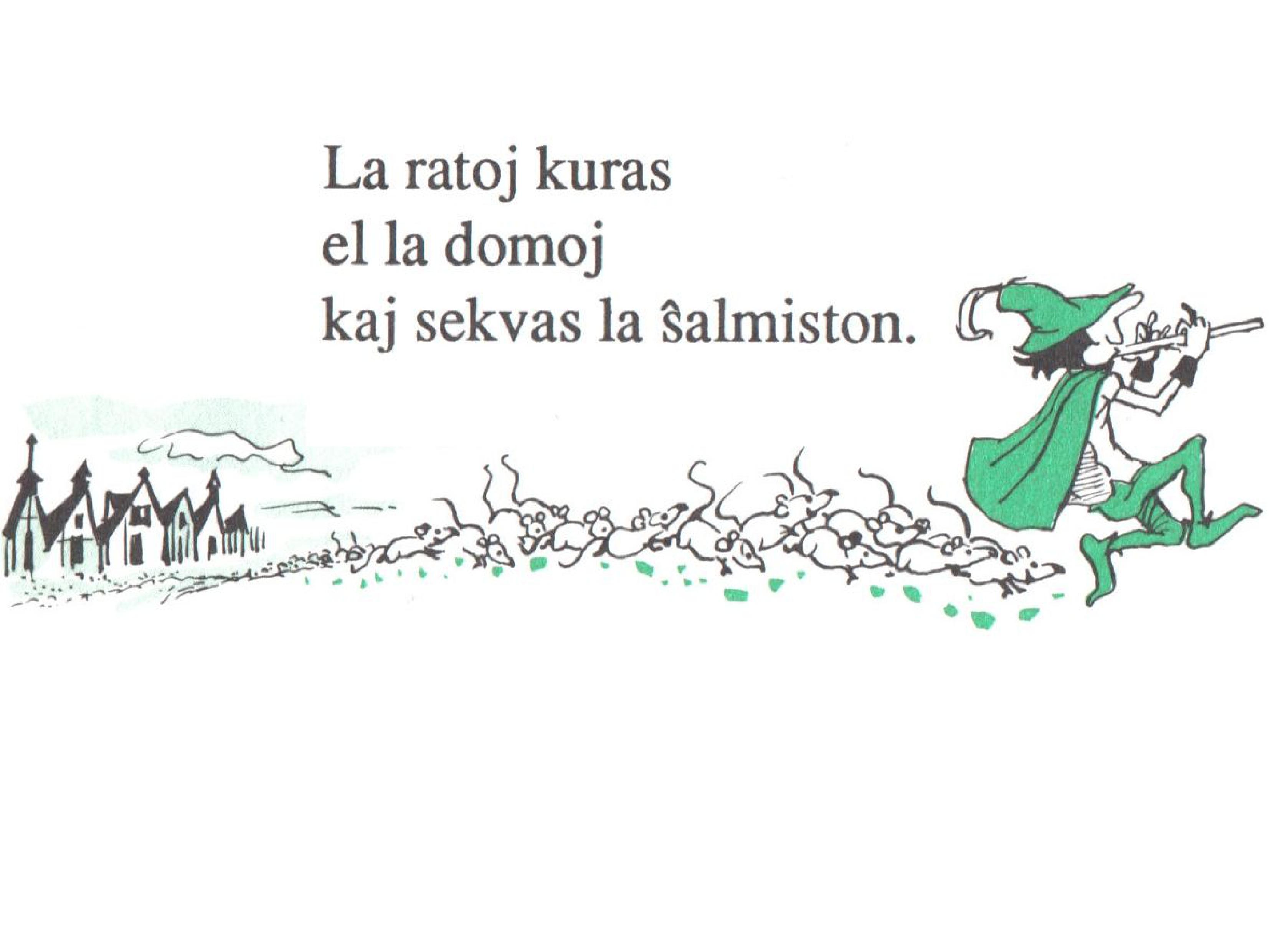 ESPERANTO
Ŝ : sch (wie in Schaf - ŝafo)
ESPERANTO
Ŭ : angebunden, nur bei aŭ (wie in Auto - aŭto) und eŭ (Eŭropo < nicht: Ojropo >)
ESPERANTO
V : w (wie in Weg - vojo)
ESPERANTO
Z : sssss (weich, wie in Rose - rozo)
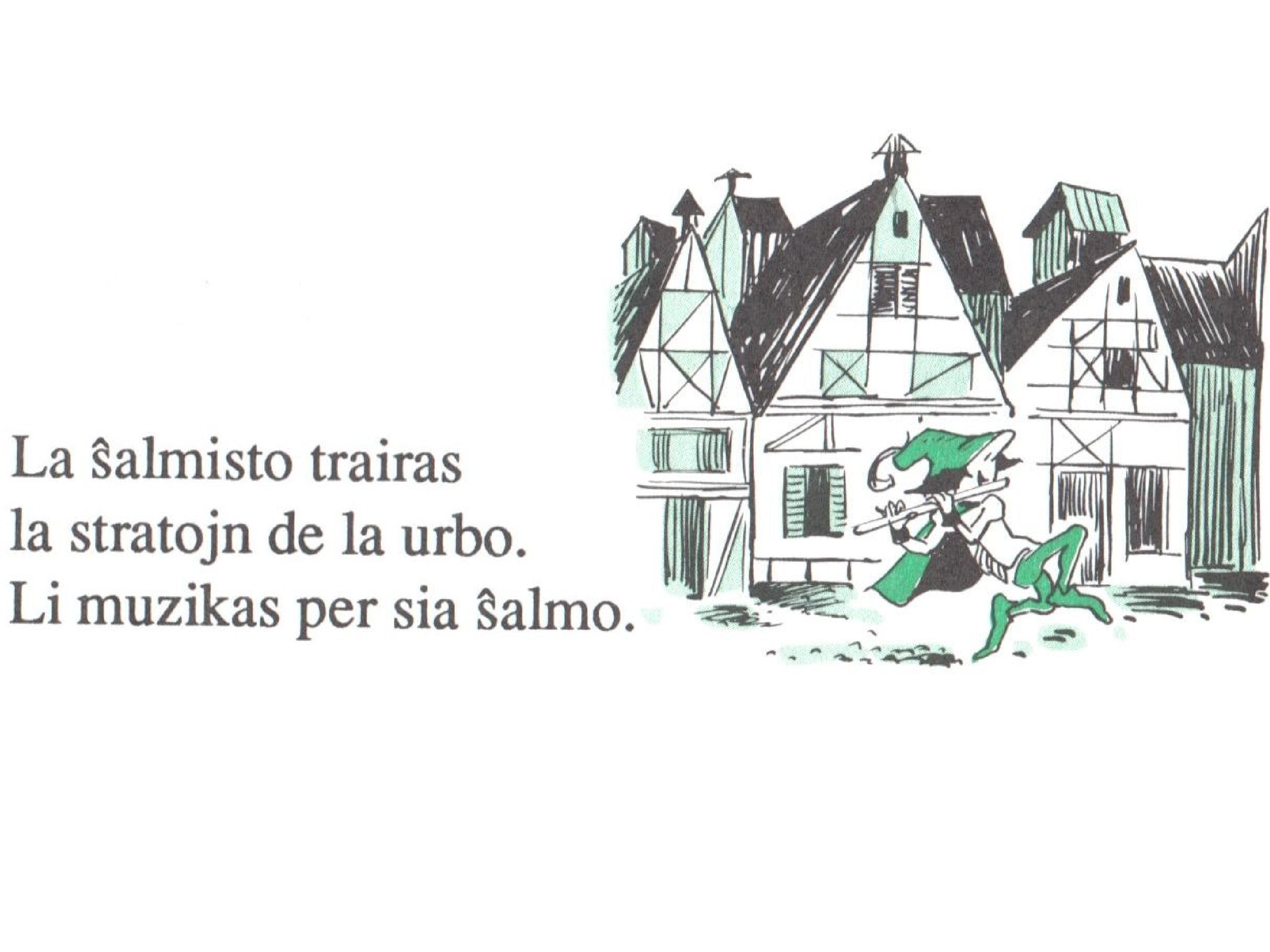 ESPERANTO
Grammatik
Akkusativ : -n
  Direktes Objekt
  Präposition weglassen
 Keine Geschlechter
 Substantive: -o
 Plural: -j
 Adjektive: -a
 Adverben: -e
ESPERANTO
Objekt : -n
ESPERANTO
ESPERANTO
Was jagt die Katze?
Eine Maus? Ein Hund?
ESPERANTO
Was jagt die Katze?
Eine Maus? Ein Hund?

muso ← kato ← hundo
ĉasas: jagt
kio: was
-n: Objekt
ESPERANTO
Was jagt die Katze?
Eine Maus? Ein Hund?

muso ← kato ← hundo
ĉasas: jagt
kio: was
-n: Objekt
Kio ĉasas la katon?
Kion ĉasas la kato?
ESPERANTO
Präposition weglassen : -n
ESPERANTO
Substantive: -o
ESPERANTO
Plural: -j
ESPERANTO
Adjektive: -a
ESPERANTO
Adverben: -e
ESPERANTO
Konjugationen
Gegenwart: -as (heute, augenblicklich)
ESPERANTO
Vergangenheit: -is (gestern, friiher)
ESPERANTO
Zukunft: -os (morgen, später)
ESPERANTO
Infinitiv/Grundform: -i
ESPERANTO
Forderung/Befehlsform : -u
ESPERANTO
Bedingunsform: -us
Se ili ne pagus, ili ne rehavus la infanojn.
ESPERANTO
Partizip Präsens Aktiv: -ant
ESPERANTO
Partizipien
ESPERANTO
Partizipien
aktiv

passiv
Zukunft
Gegenwart
Vergangenheit
ESPERANTO
Partizipien
esti

estas
fraponta
frapanta
frapinta
aktiv
passiv
Zukunft
Gegenwart
Vergangenheit
ESPERANTO
Partizipien
esti

estas
aktiv

passiv
Zukunft
Gegenwart
Vergangenheit
ESPERANTO
Partizipien
esti

estas
aktiv

passiv
Zukunft
Gegenwart
Vergangenheit
ESPERANTO
Partizipien
esti  estis  estas  estos
ESPERANTO
45 Korrelative oderTabellwörter (5 x 9)
-u	person /
selection
-o	thing (noun)
k-	-a	kind (adj.)
t-		-es	possession  ĉ-	-i-	-el	manner
-	-e	place
Person/
individuelle Sache
Sache (unbenannt)
Eigenschaft
fragend  hinweisend  allumfassend  unbestimmt  verneinend
Besitz
Art und Weise
Ort
nen-
-am  Zeit
-om  Menge
-al	Grund
ESPERANTO
K-i-al : fragend + Grund=> warum?
ESPERANTO
K-i-el : fragend + Art und Weise=> wie?
ESPERANTO
K-i-e : fragend + Ort=> wo?
ESPERANTO
T-i-u : hinweisend + individuelle Sache=> dieser, diese, dieses
ESPERANTO
T-i-om : hinweisend + Menge=> so viele
ESPERANTO
-I-u : unbestimmt + individuelle Sache=> irgendein
ESPERANTO
Ĉ-i-u : allumfassend + Person=> jeder
ESPERANTO
Nen-i-am :  verneinend + Zeit
=> nie, niemals
ESPERANTO
15 lernen (5 + 9 + -i-)45 kennen (5 x 9)
-u	person /
selection
-o	thing (noun)
k-	-a	kind (adj.)
t-		-es	possession  ĉ-	-i-	-el	manner
-	-e	place
Person/
individuelle Sache
Sache (unbenannt)
Eigenschaft
fragend  hinweisend  allumfassend  unbestimmt  verneinend
Besitz
Art und Weise
Ort
nen-
-am  Zeit
-om  Menge
-al	Grund
ESPERANTO
Vorsilben und Nachsilben
Ändern die Bedeutung
 Können auf viele Wörter angewendet werden
=>	ein paar Wörter lernen – viele Wörter bilden
=>	weniger Grundwörter müssen gelernt werden
ESPERANTO
-ist : Beruf oder Hobby
ESPERANTO
Mal- : Gegenteil
ESPERANTO
-estr : Leiter, Chef
ESPERANTO
-ul : Person mit der Eigenschaft des Grundwortes
ESPERANTO
Re- : wieder-, zurück-
ESPERANTO
-ar : Sammelbegriff (arbo-Baum, arbaro-Wald)
ESPERANTO
-an : Mitglied, Teilnehmer, Einwohner
ESPERANTO
Fazit
Nur 16 grammatische Regeln 	ohne Ausnahmen
 Weniger Wortwurzeln zu lernen
 => relativ leicht
 Hilfreich auch beim Lernen von 	anderen Sprachen
ESPERANTO
Mehr:
lernu.net
 duolingo.com
 konoj.org
 vortaroj.org
 esperanto.net
 esperanto.de
 esperanto-buecher.de
ESPERANTO